medieval carols
Jeremy Summerly
Crystmas:
‘Here have I dwellyd with more and lasse
From Hallowtyde till Candylmas’.

Christmas stretched from
All Hallows (1 Nov)
to Candlemas (2 Feb)

26 December	St Stephen
27 December	St John the Evangelist
28 December	Holy Innocents
29 December	St Thomas of Canterbury
1 January		Holy Name of Jesus
6 January		Epiphany
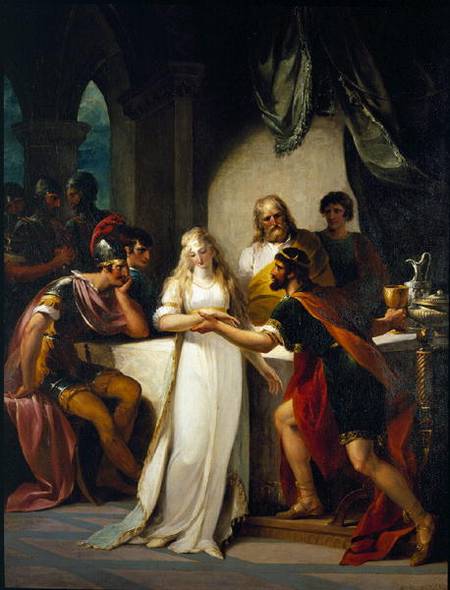 Saxon maiden Ronwein
successfully seduces
British warlord Vortigern
‘Waesheil / Drincheil’


Historia Regum Britanniae
(History of Kings of Britain)
Geoffrey of Monmouth c1136
Carolisation
Recognition
Modernisation
Relocation
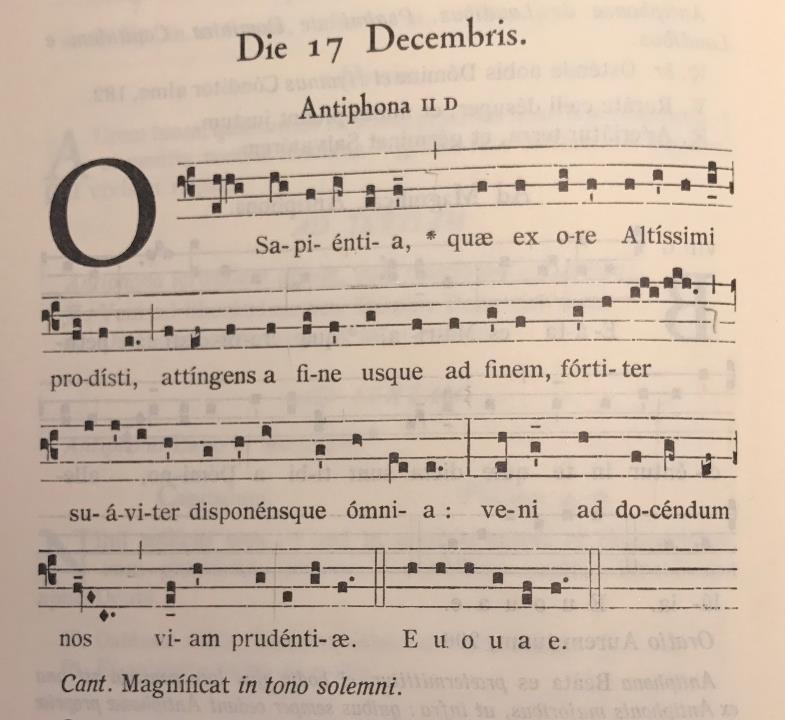 Great ‘O’ Antiphons

O Sapientia – wisdom
O Adonai – Hebrew name for God
O Radix Jesse – root of Jesse (father of King David)
O Clavis David – key of David
O Oriens – morning star
O Rex gentium – King of nations
O Emmanuel – God with us


ERO CRAS – I will be present tomorrow
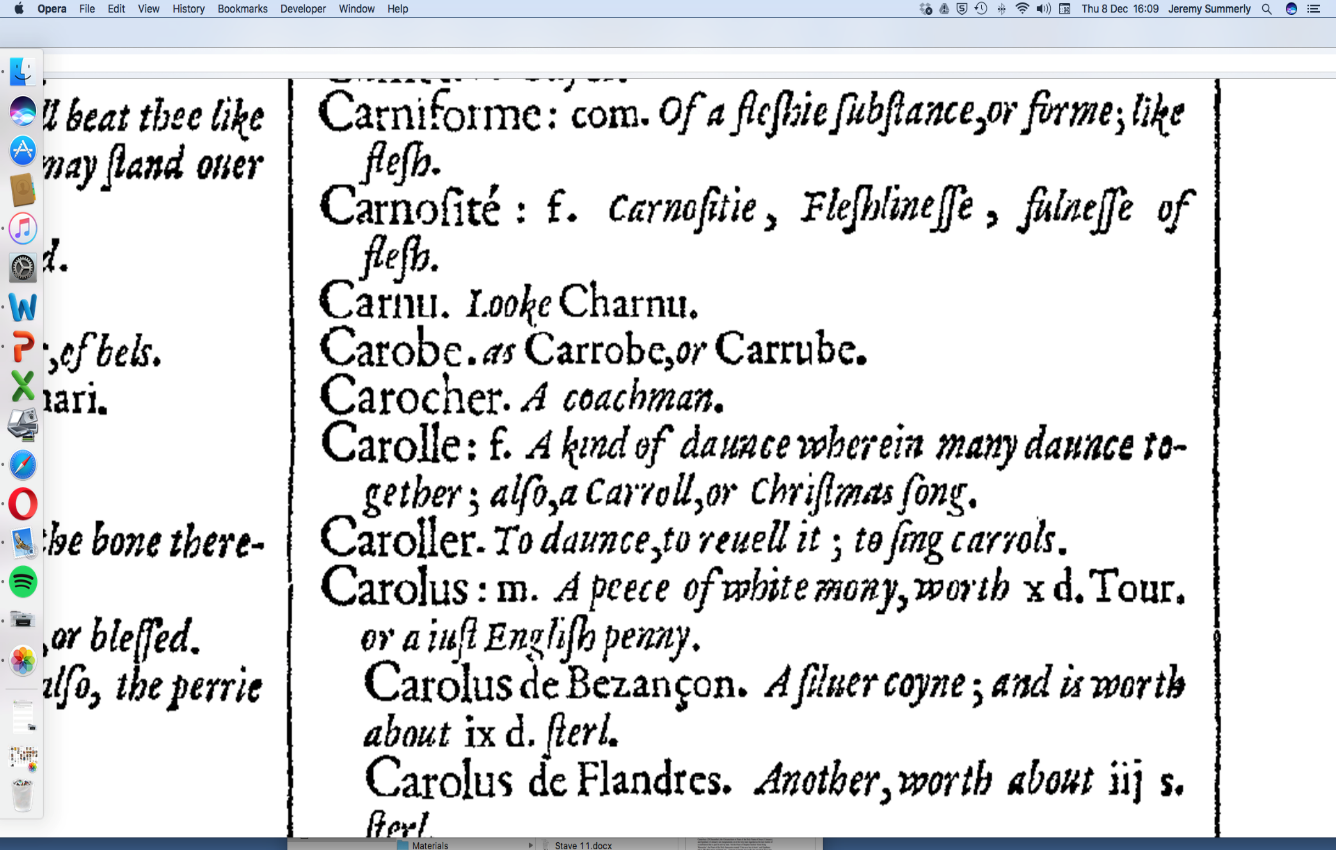 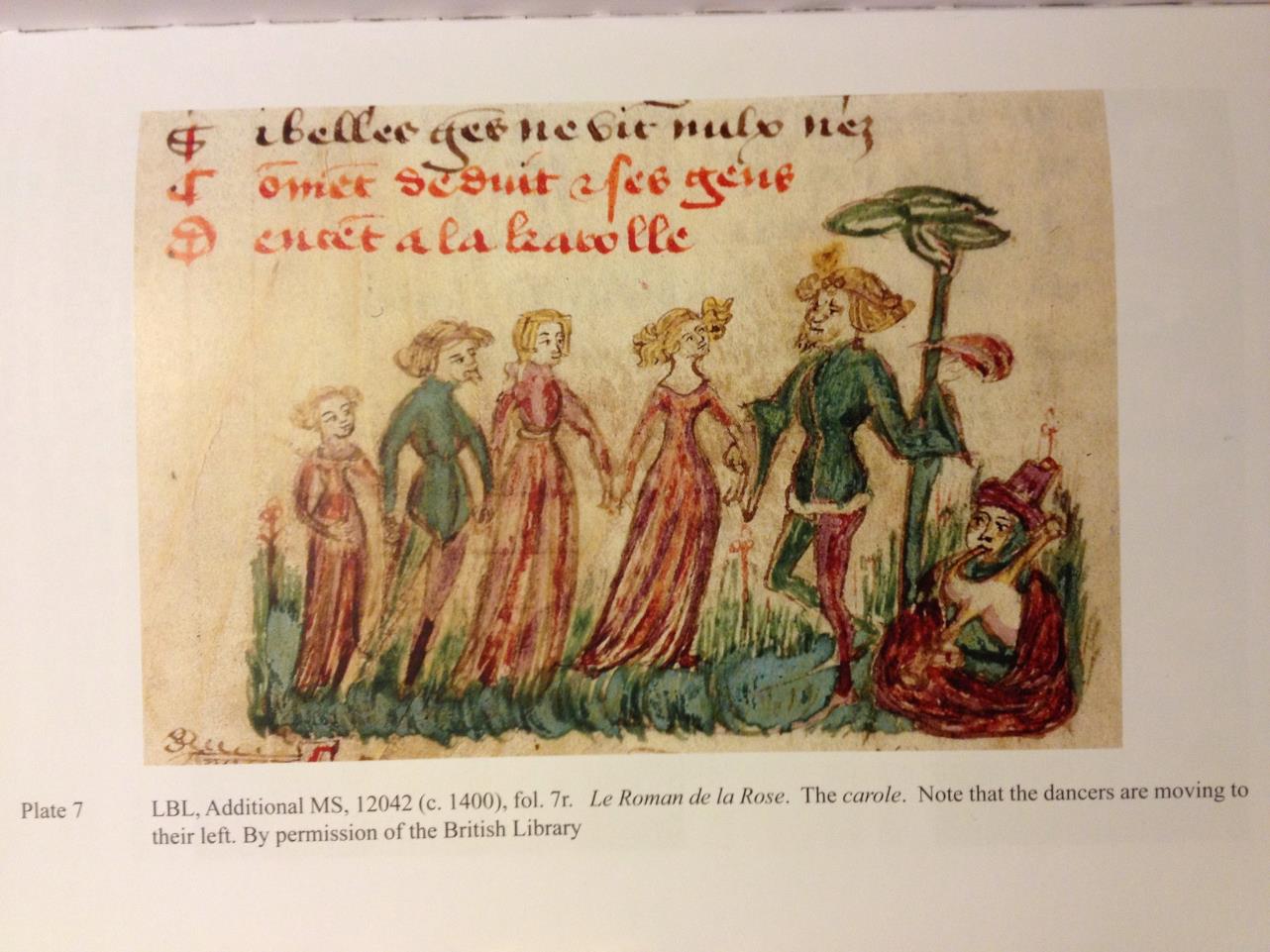 [Speaker Notes: Dancers moving to their left]
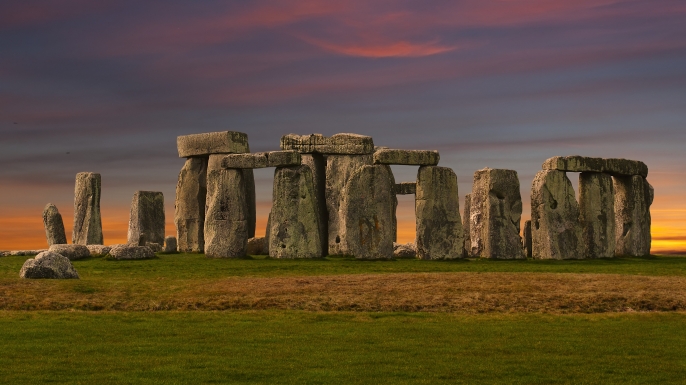 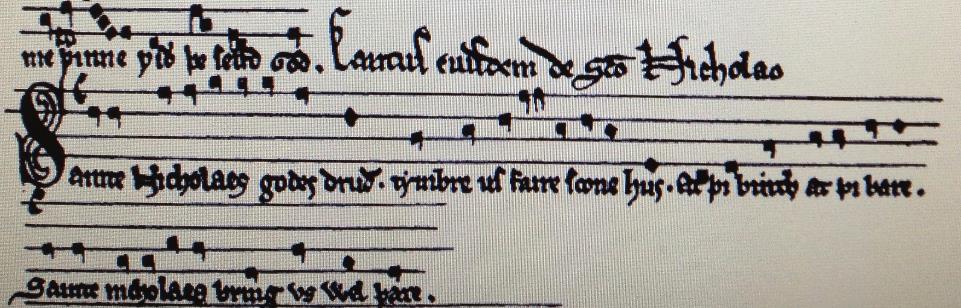 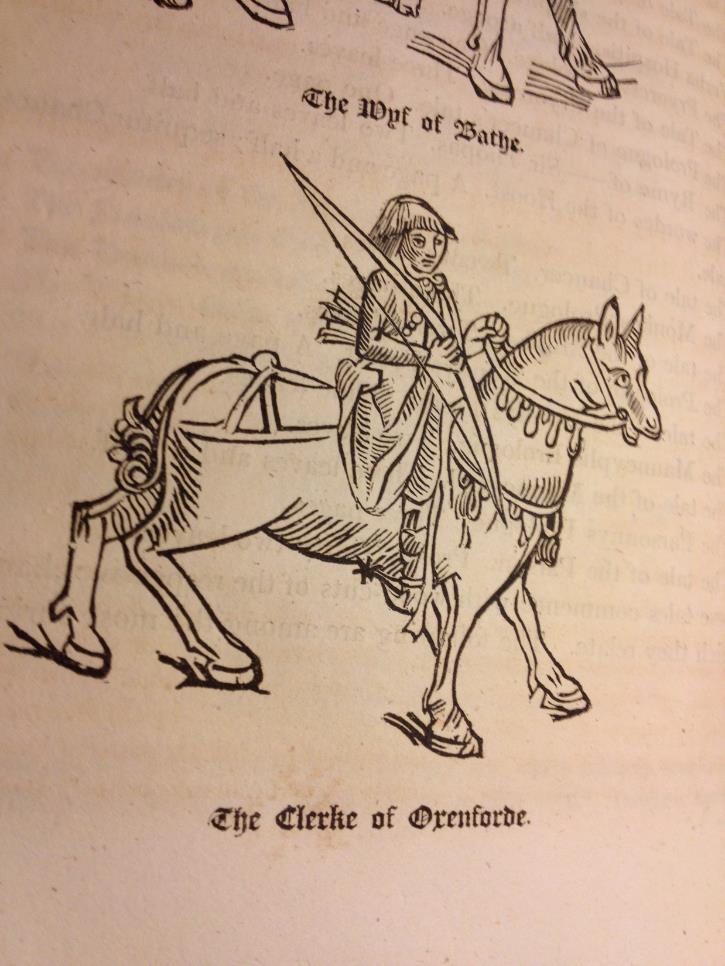 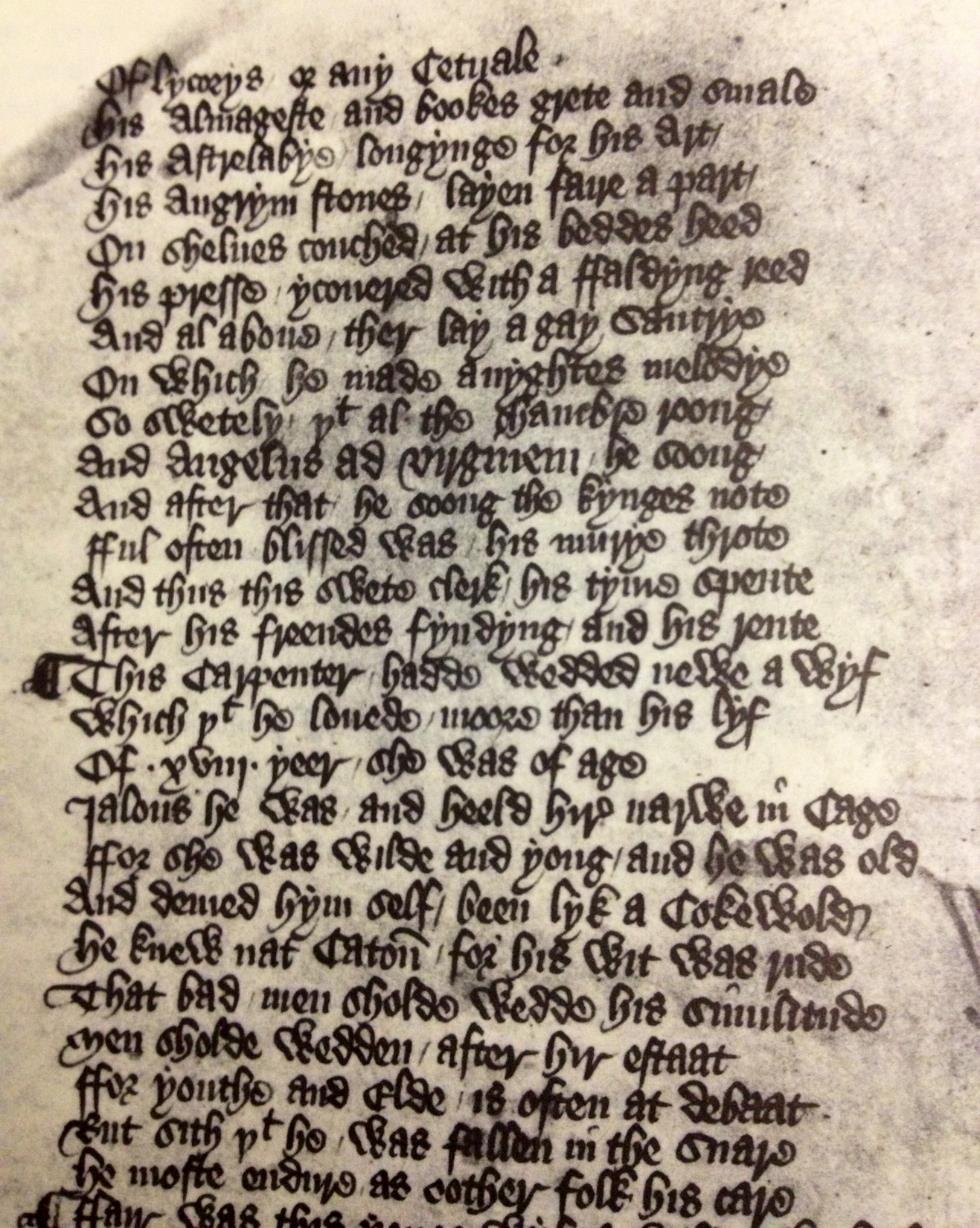 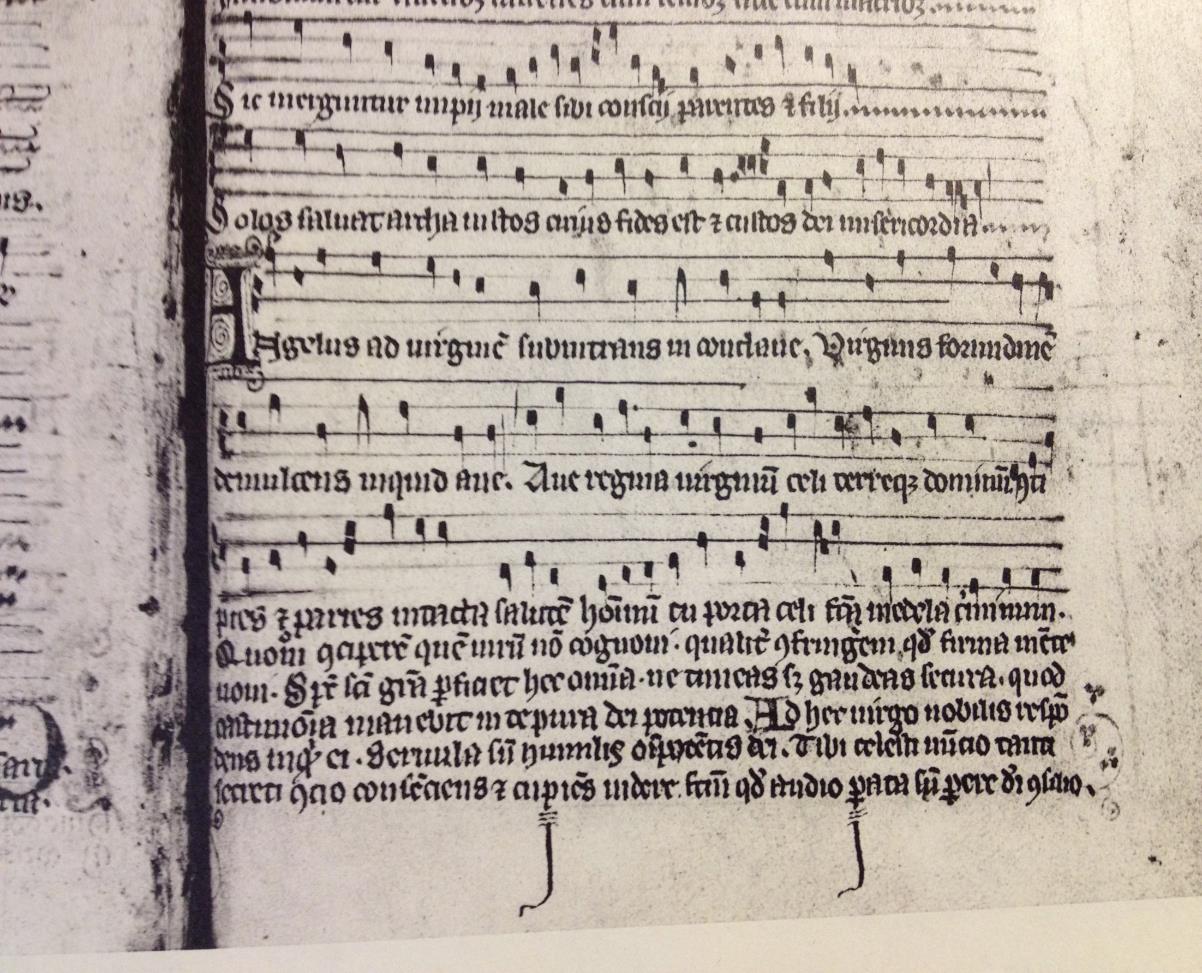 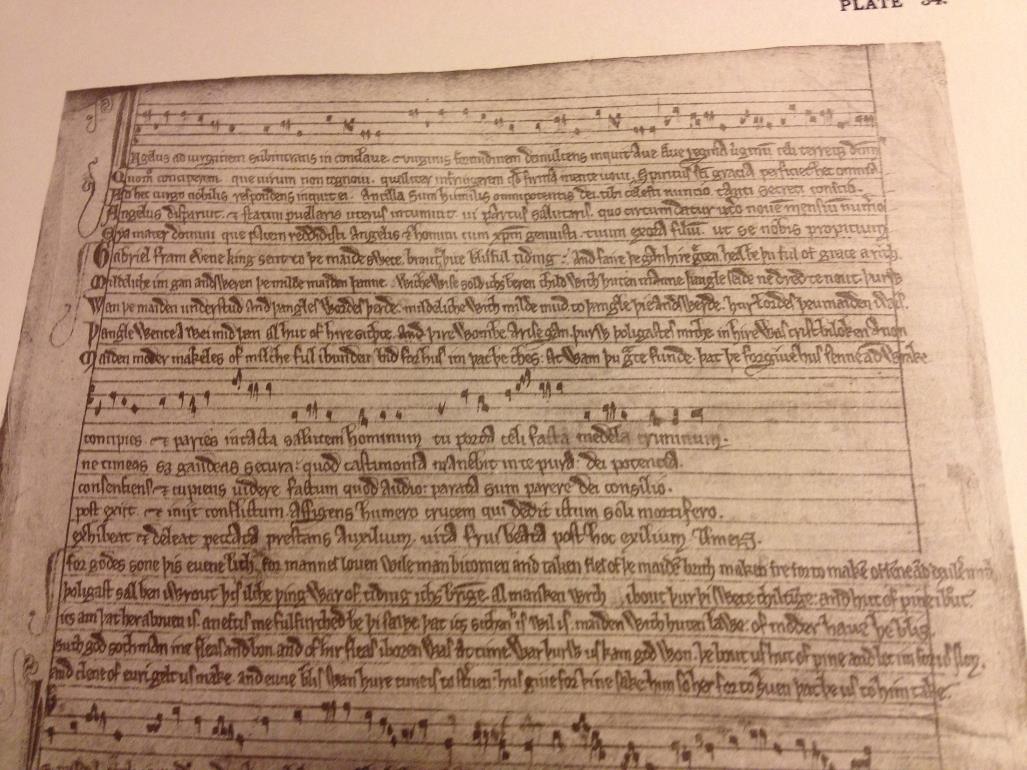 [Speaker Notes: GB-Lbl  Arundel 248]
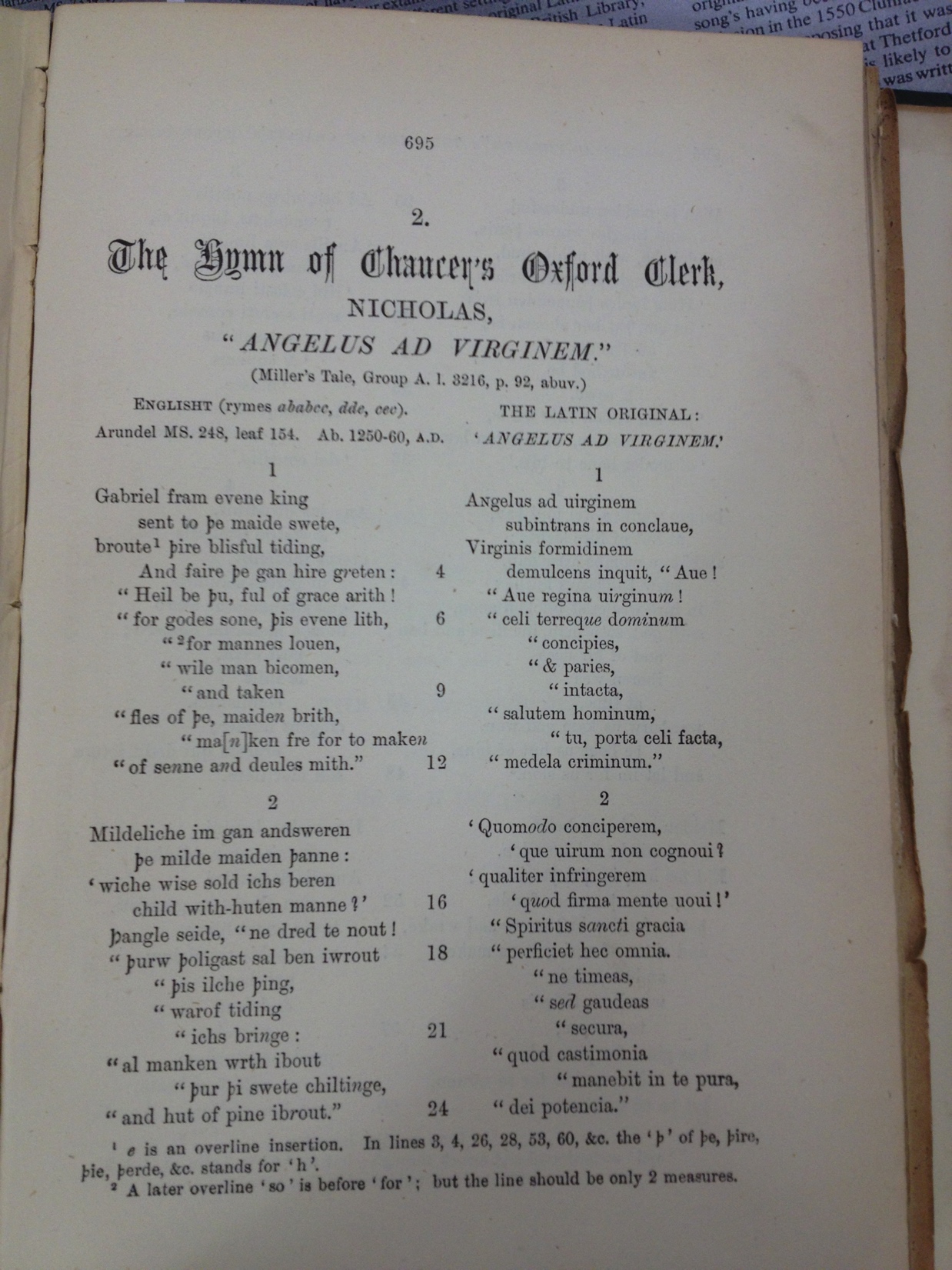 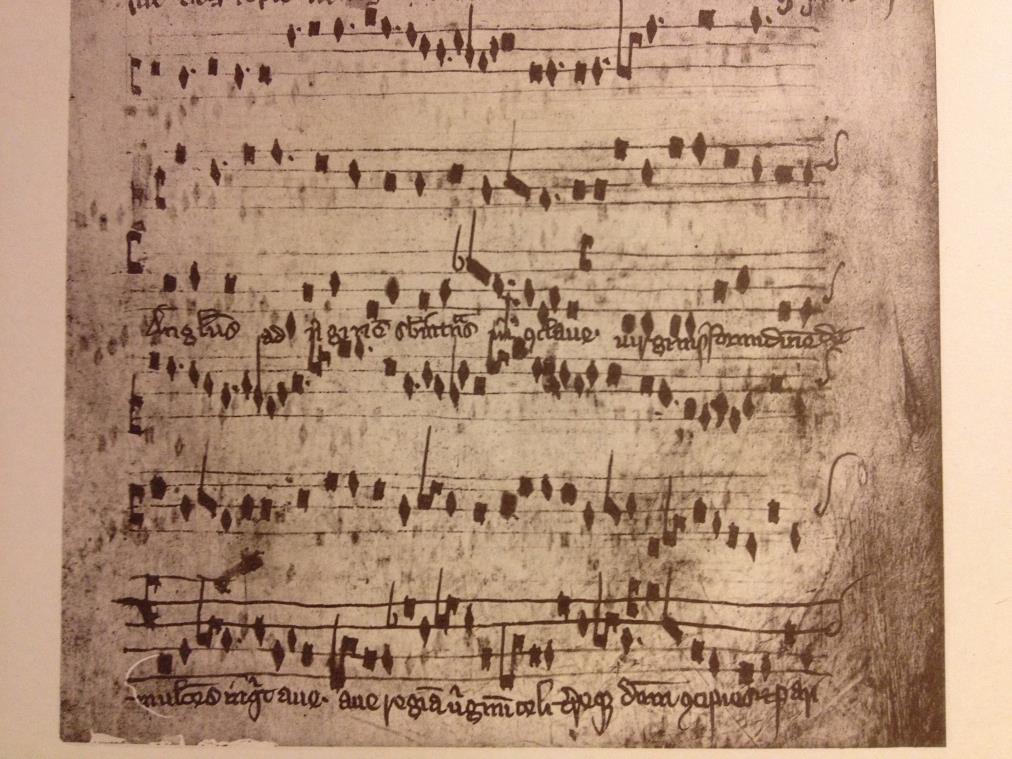 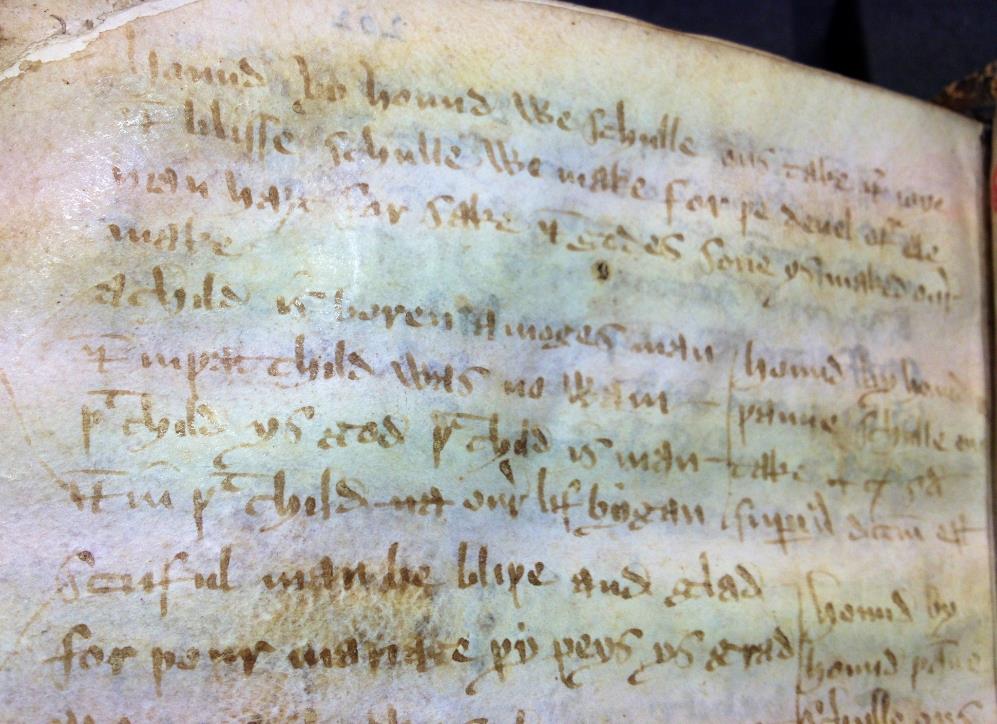 [Speaker Notes: GB-Ob Bodley 26]
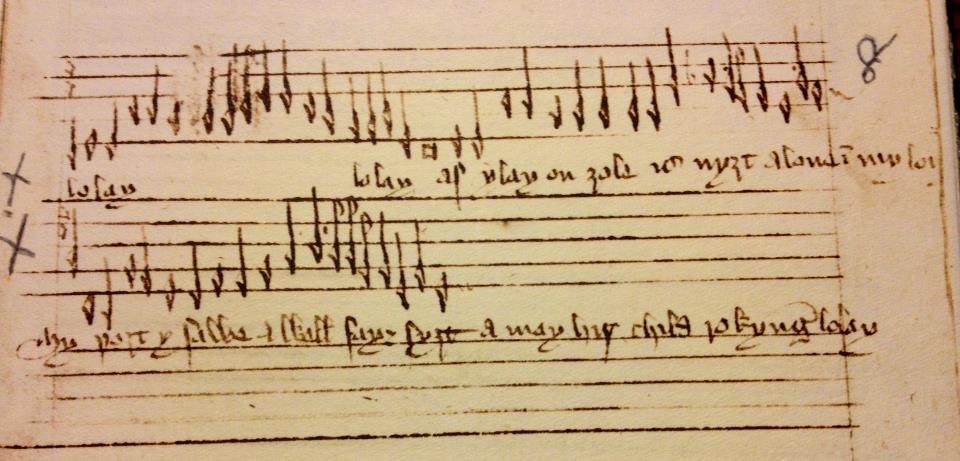 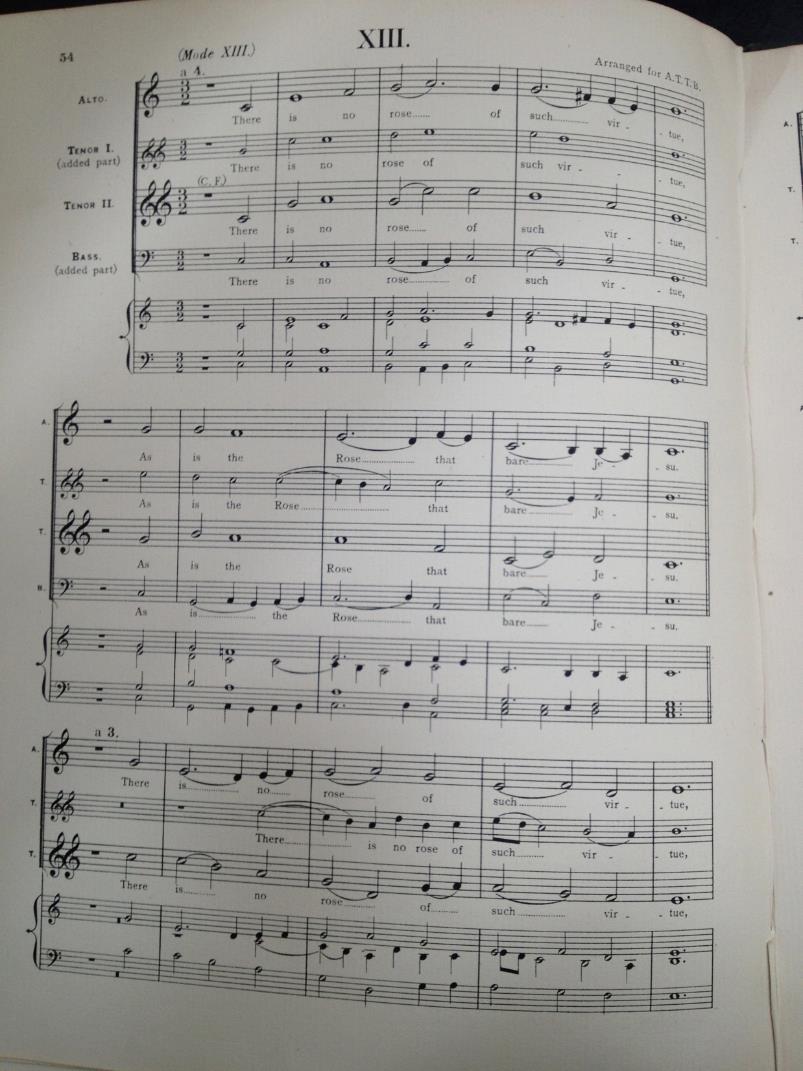 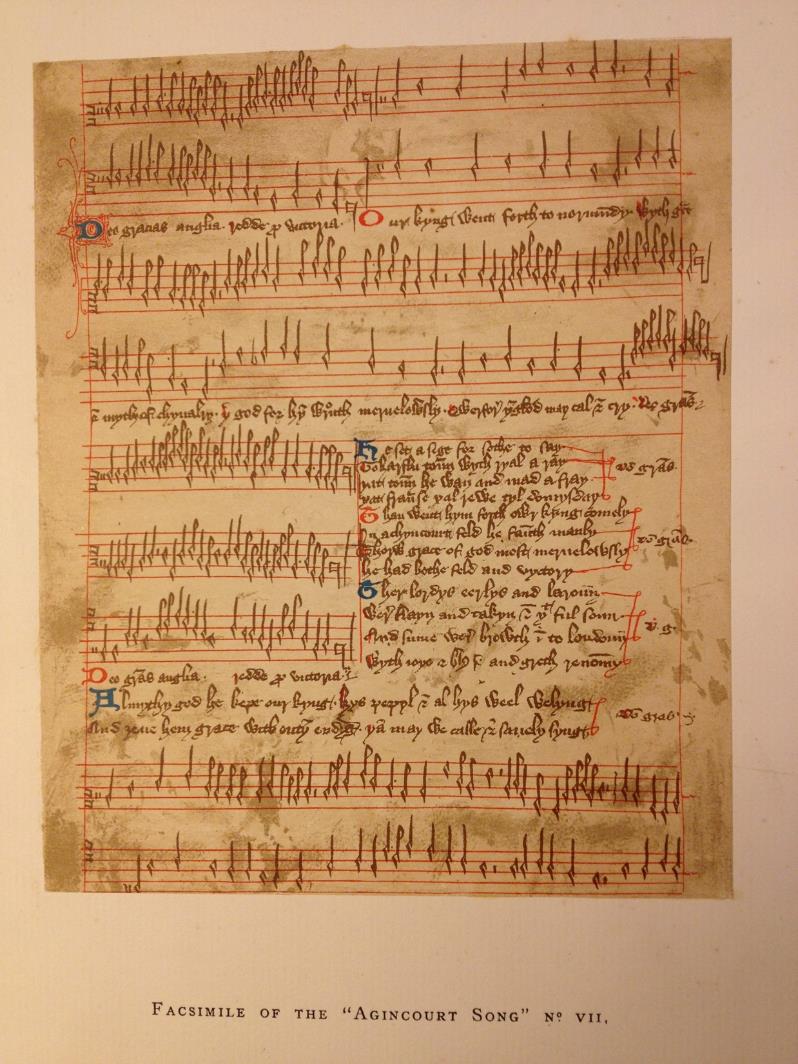 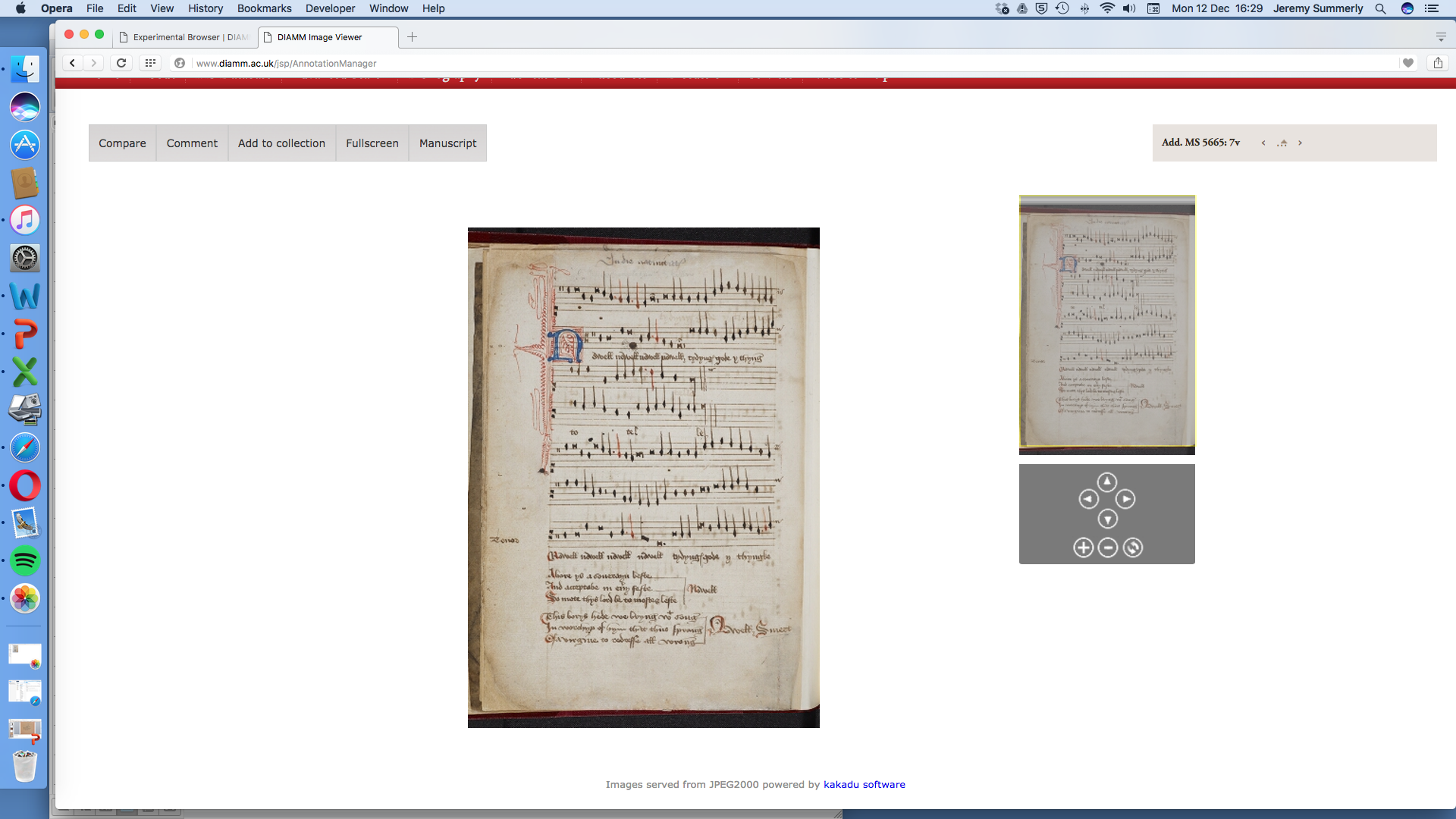 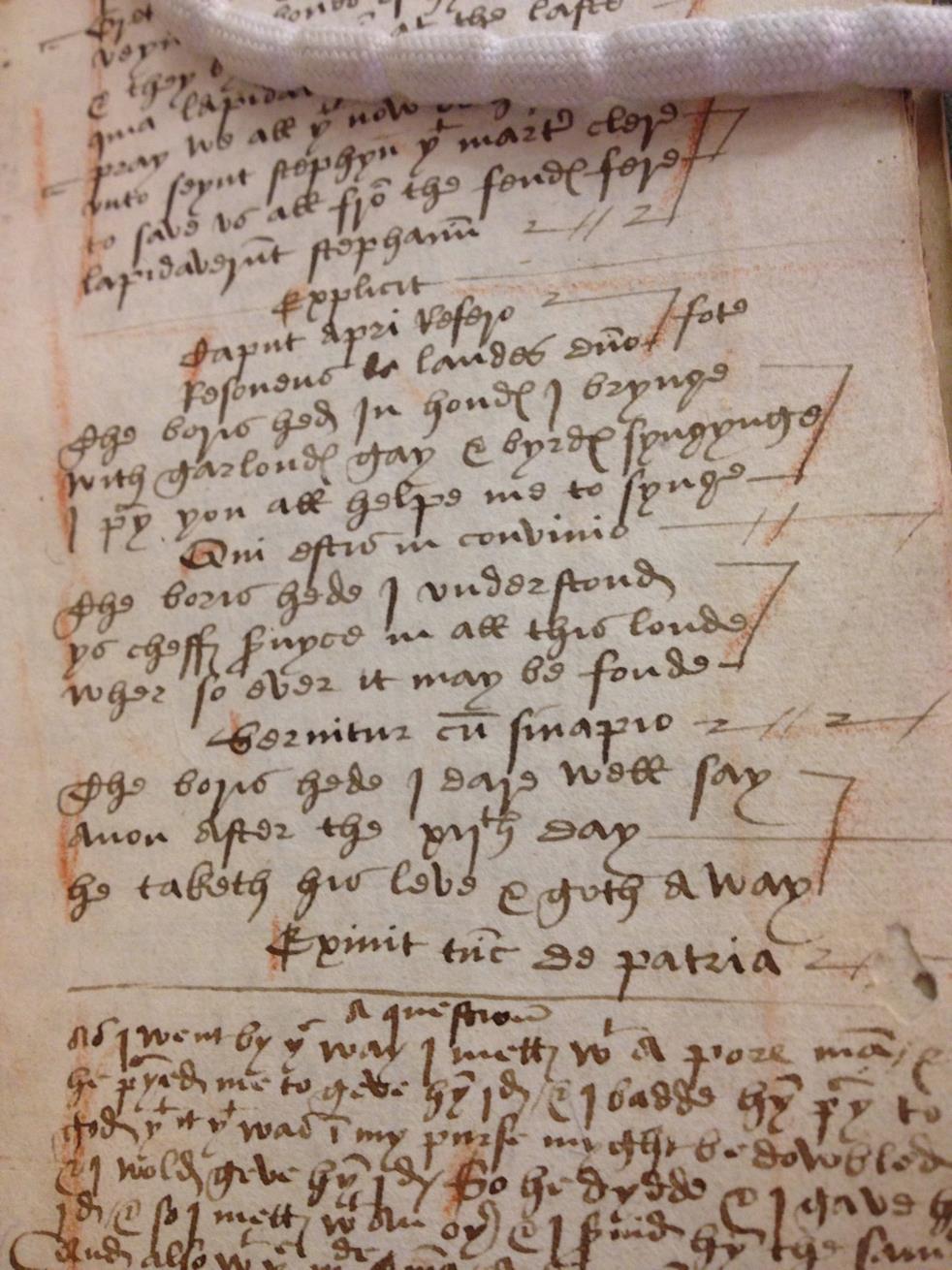 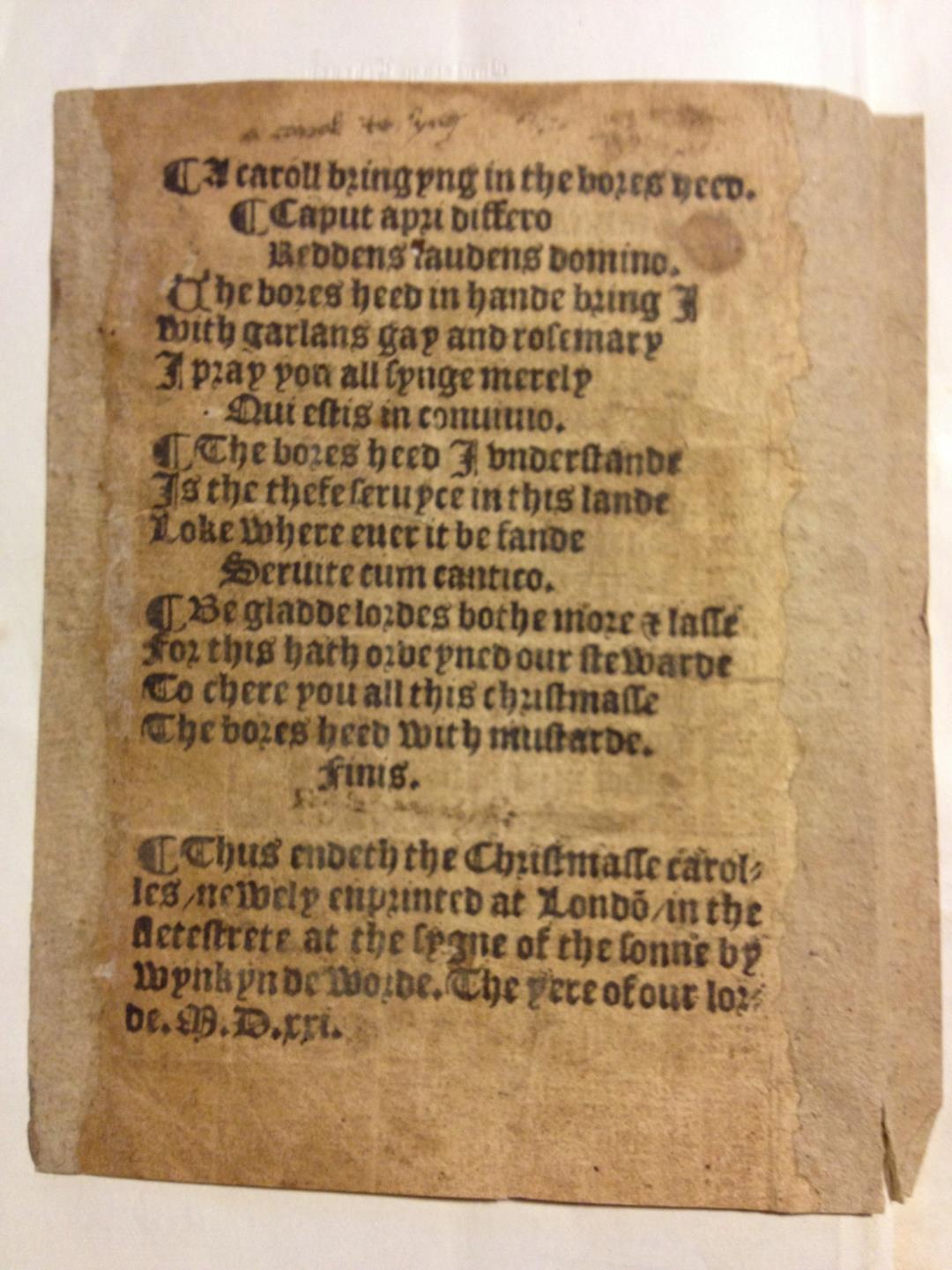 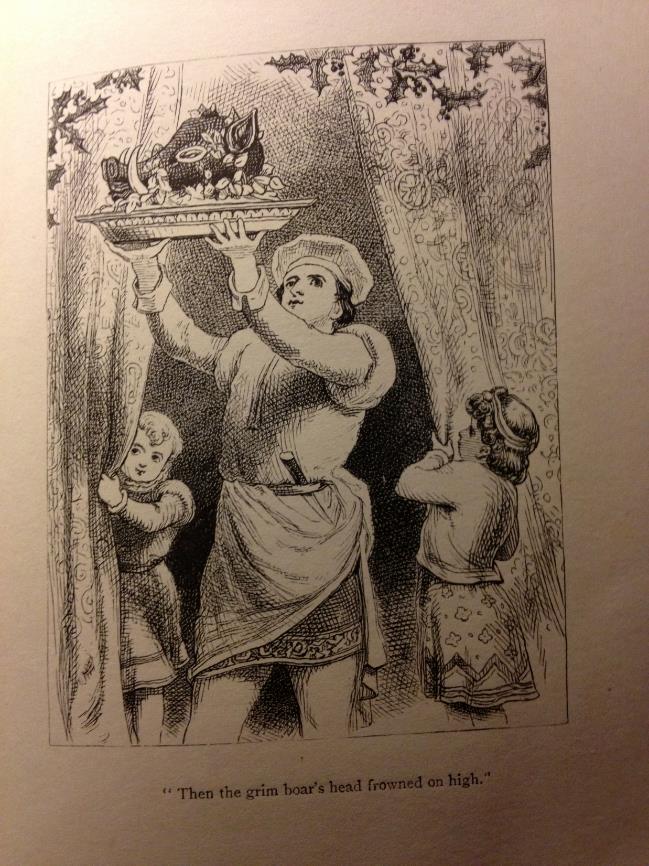 [Speaker Notes: A. H. Bullen – A Christmas Garland]
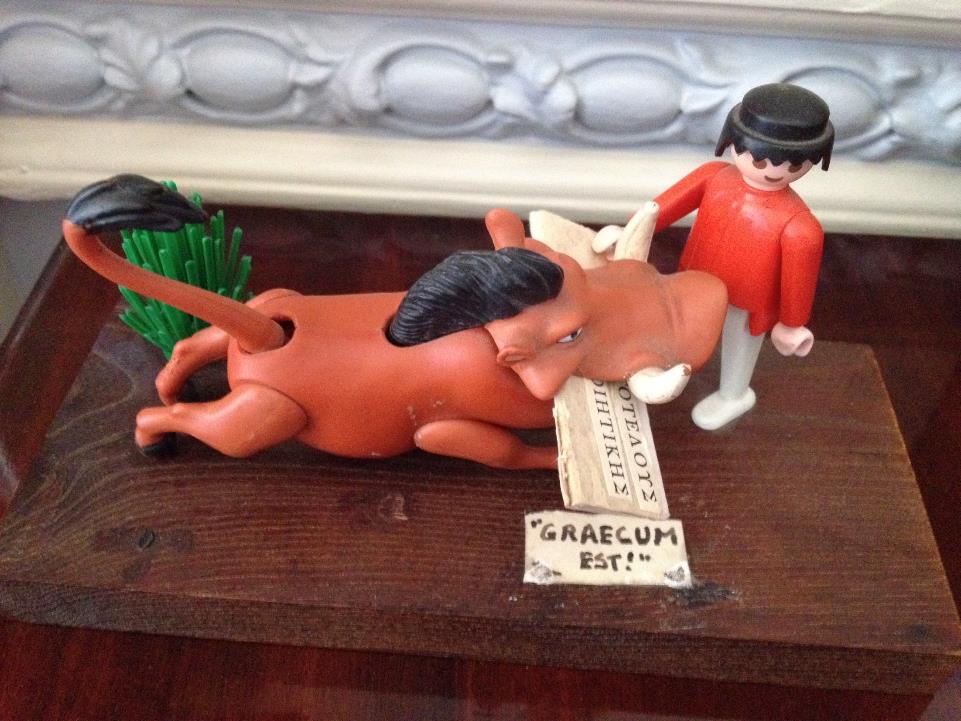 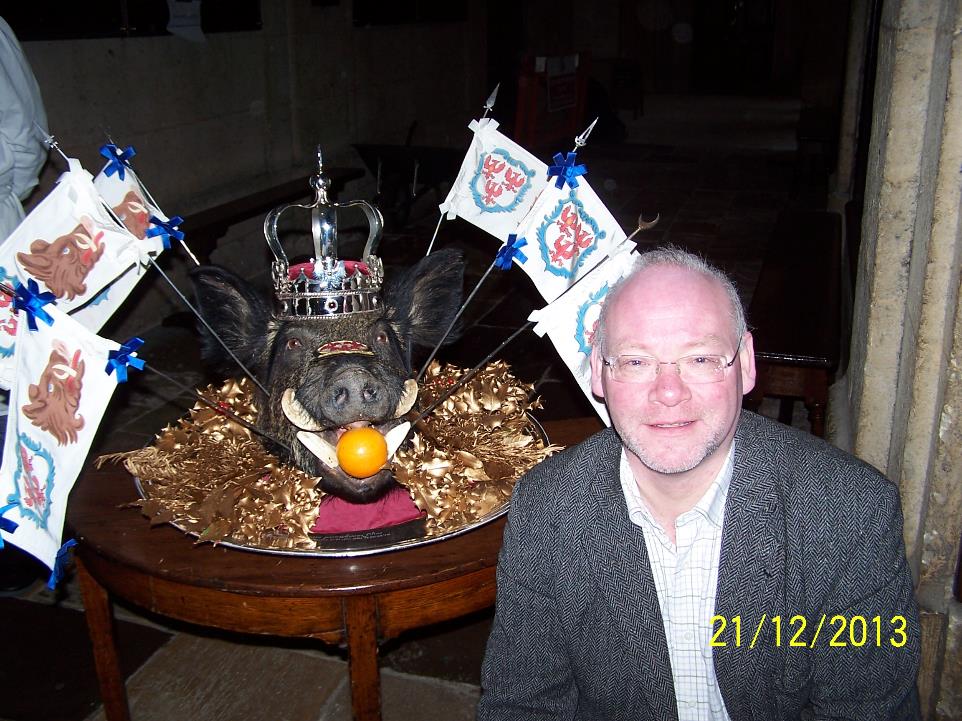 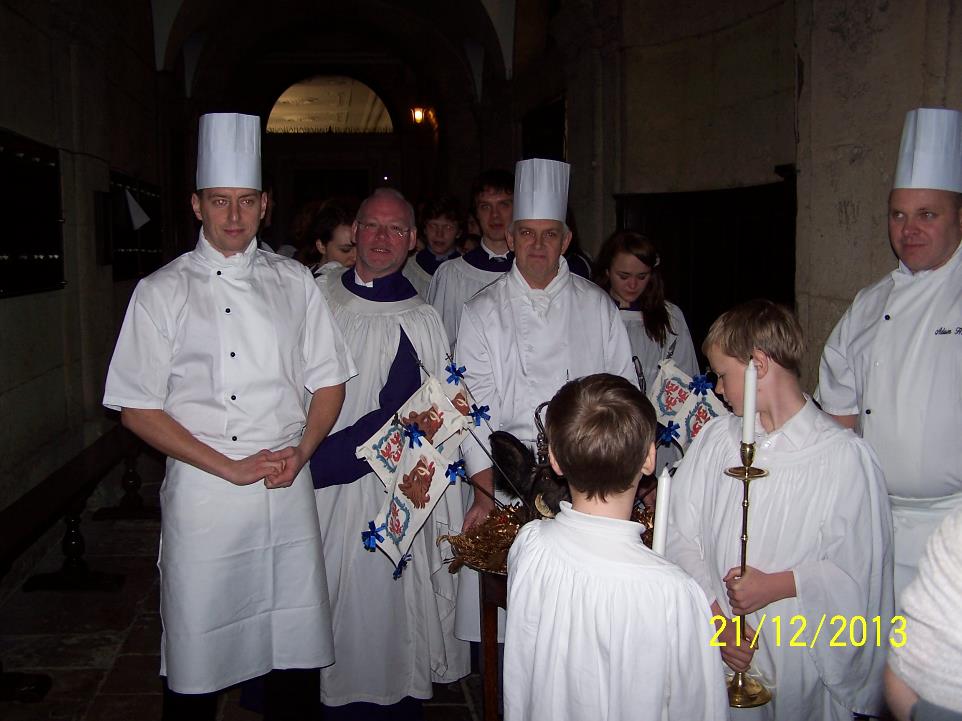 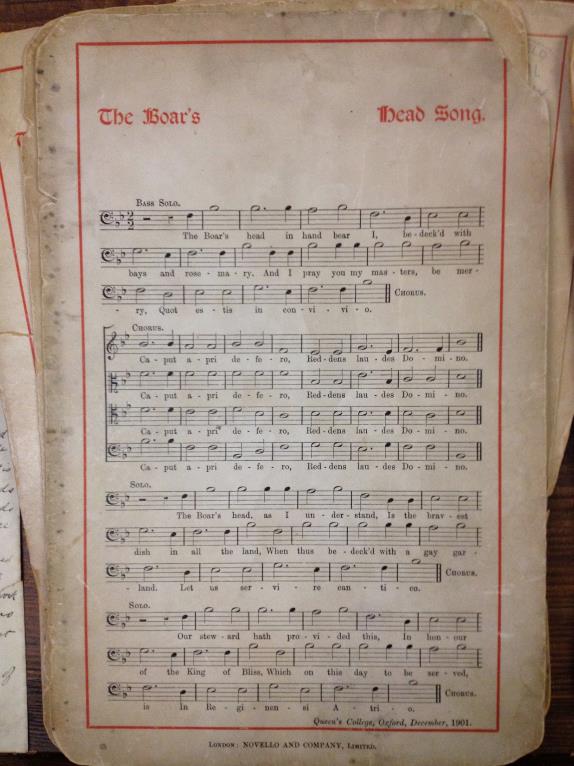 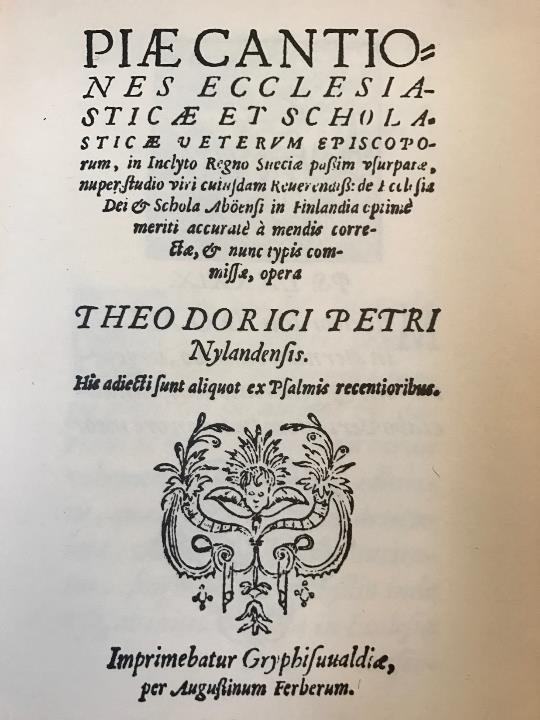 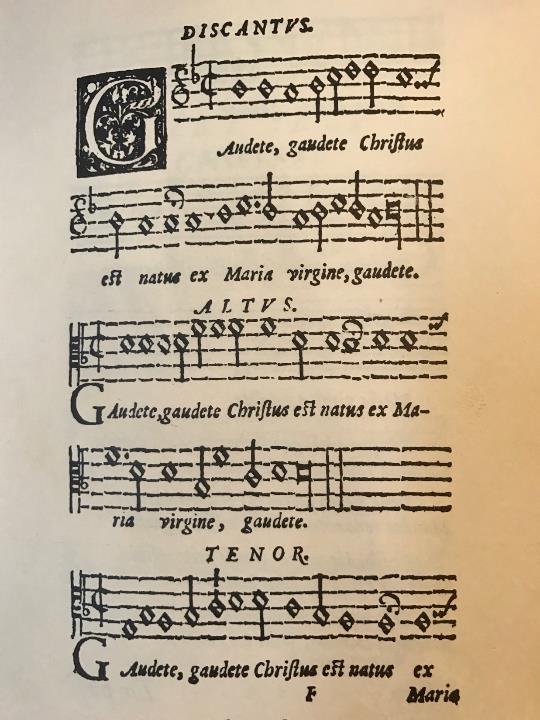 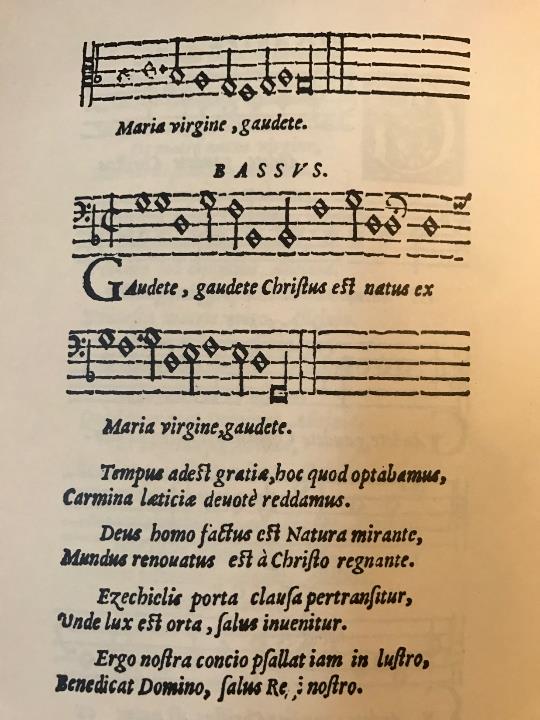